HATÁRTALANUL	2024
Al-Duna és a Kazán szorosok- Hajós kaland a déli végeken
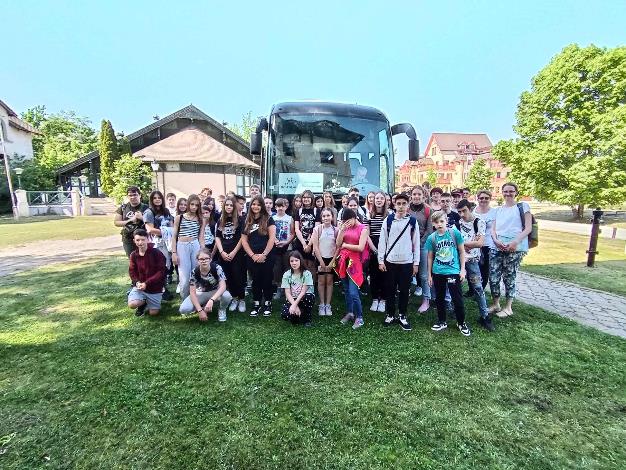 2. nap
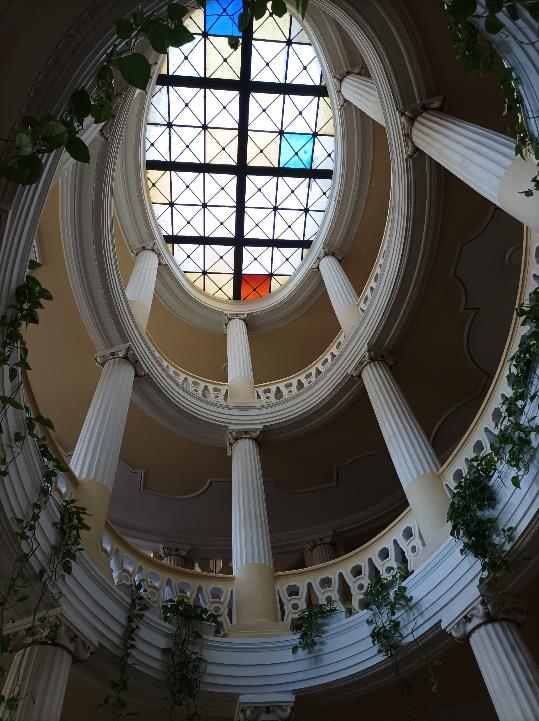 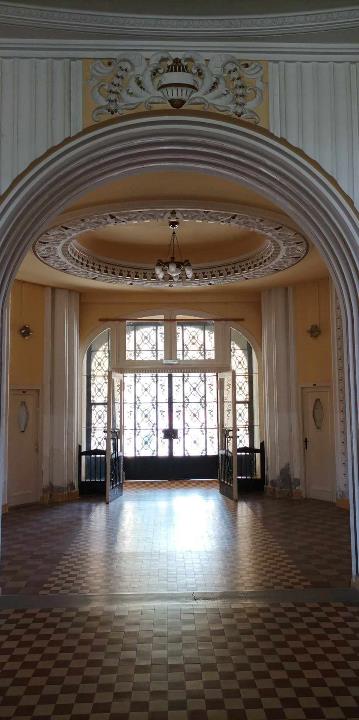 Zenta Városháza
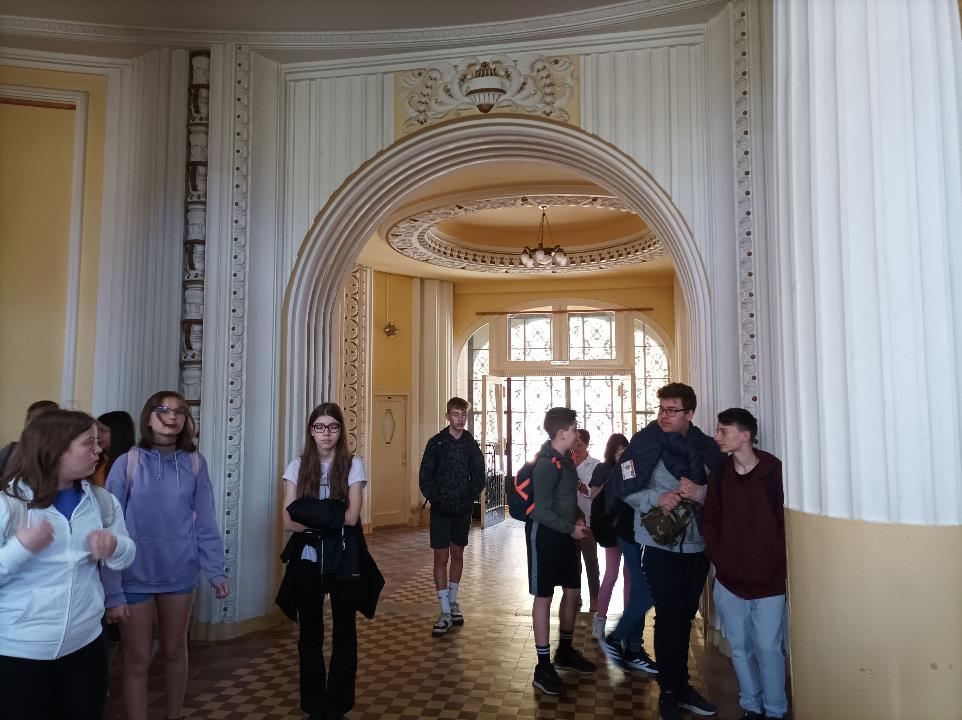 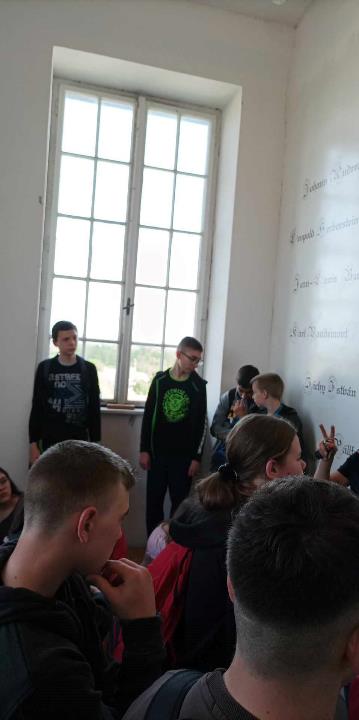 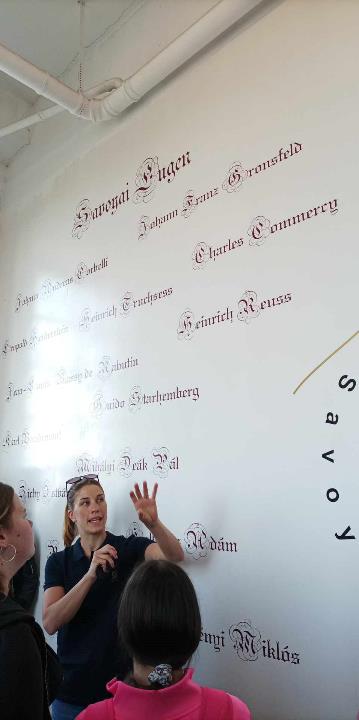 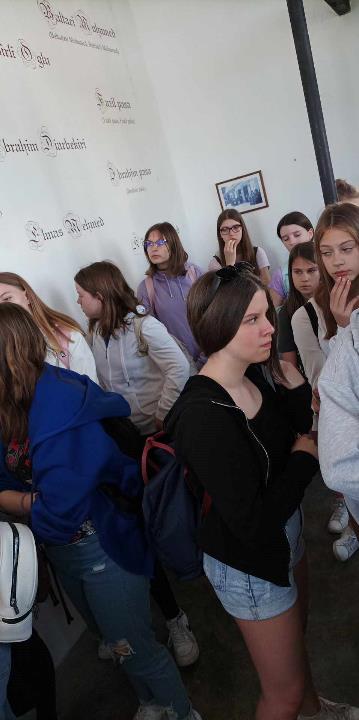 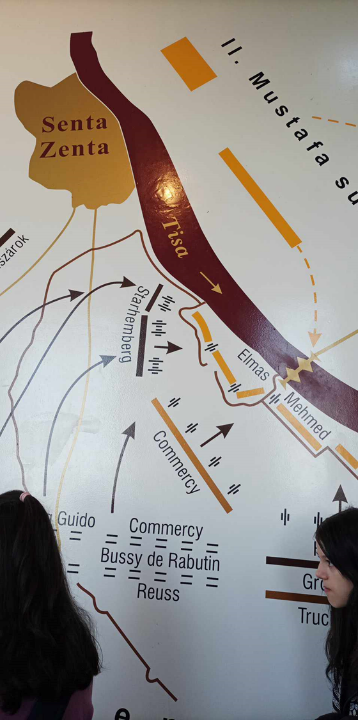 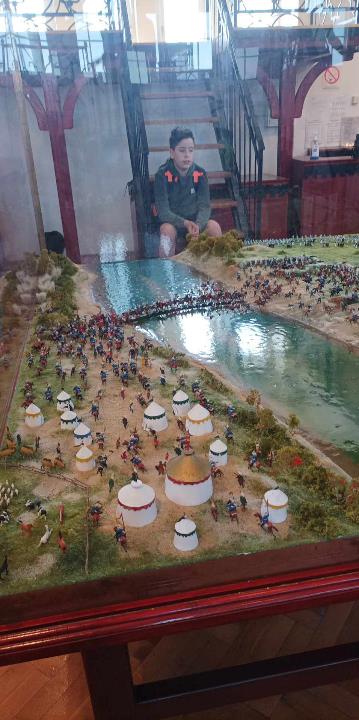 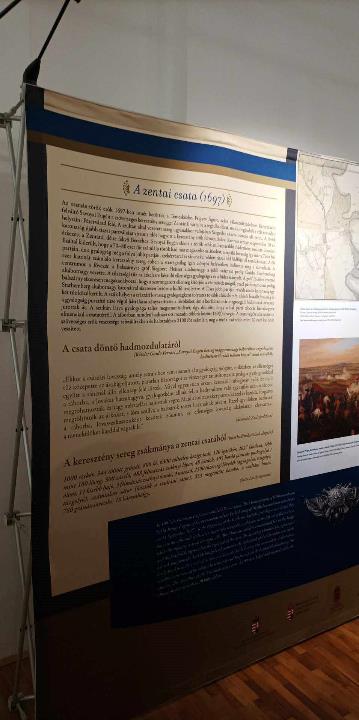 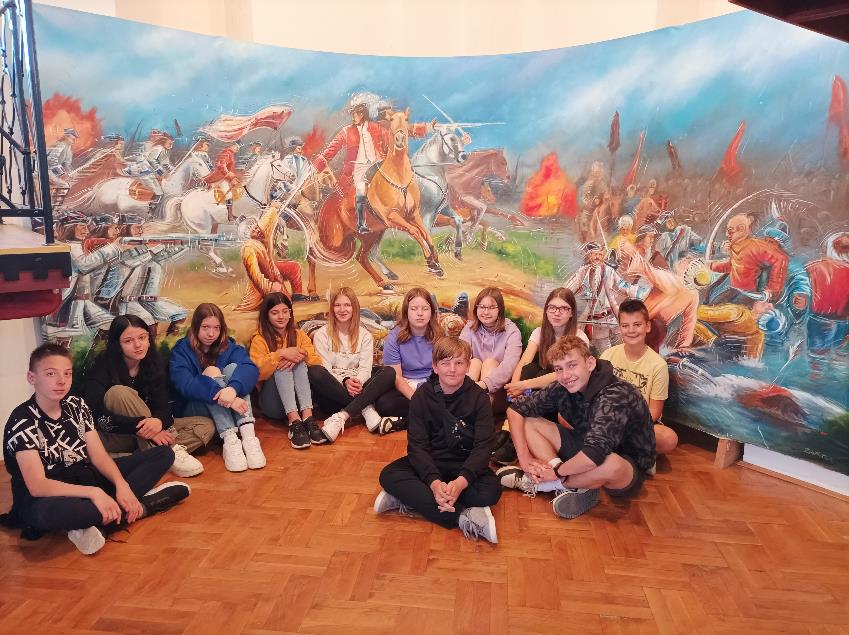 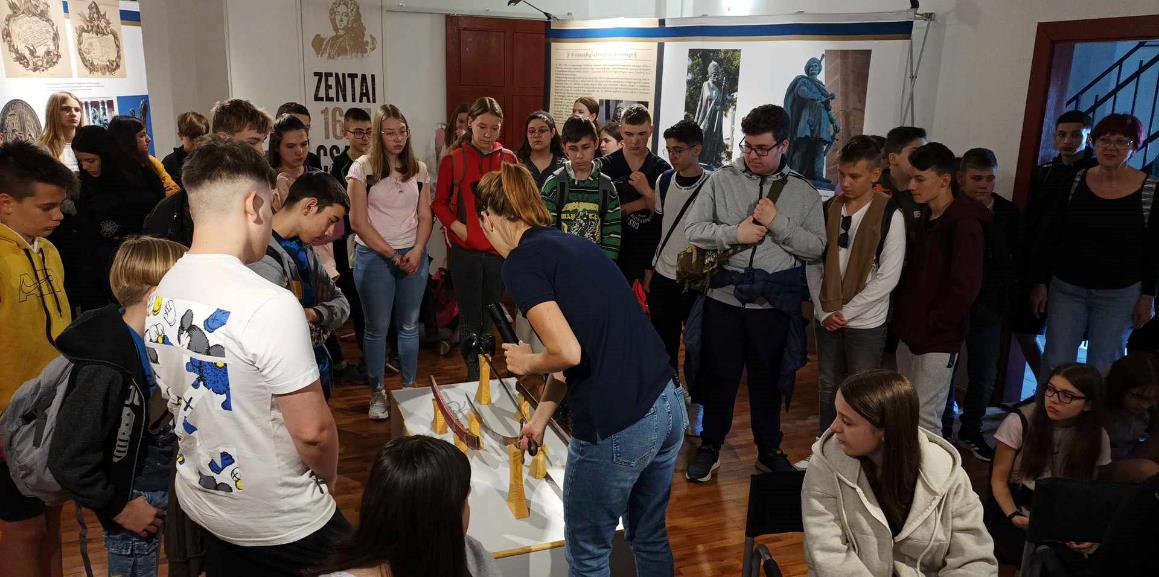 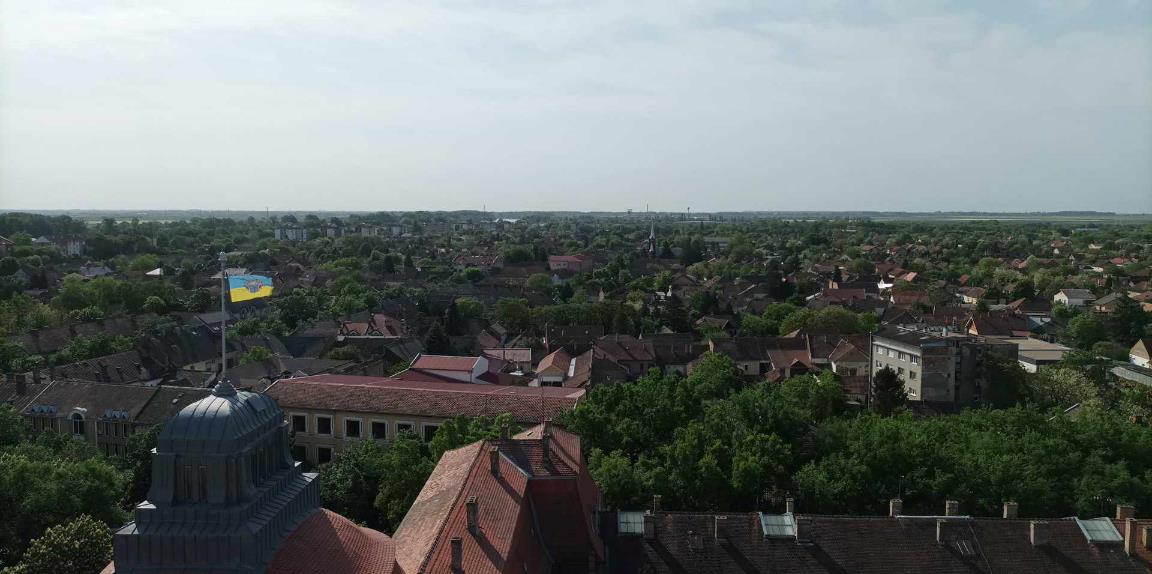 ZentaPetőfi Sándor Általános Iskola
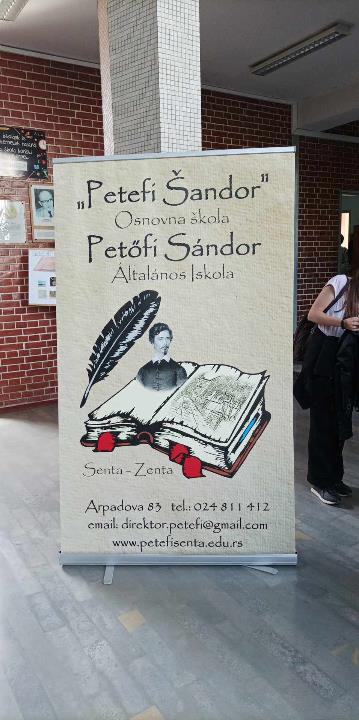 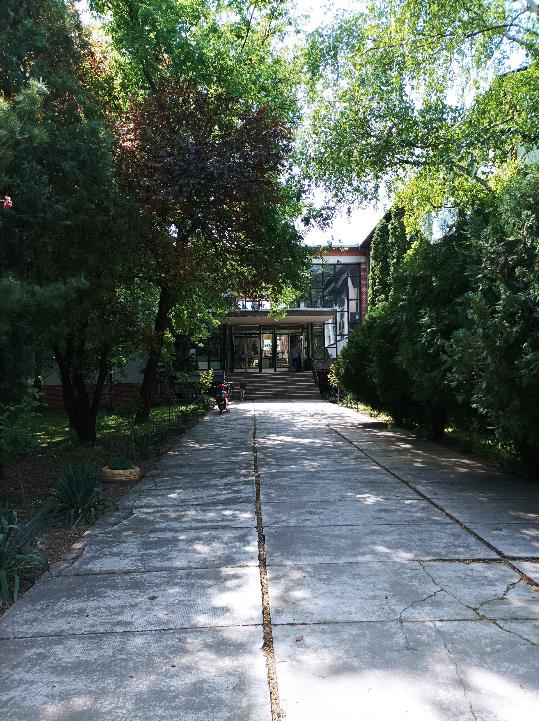 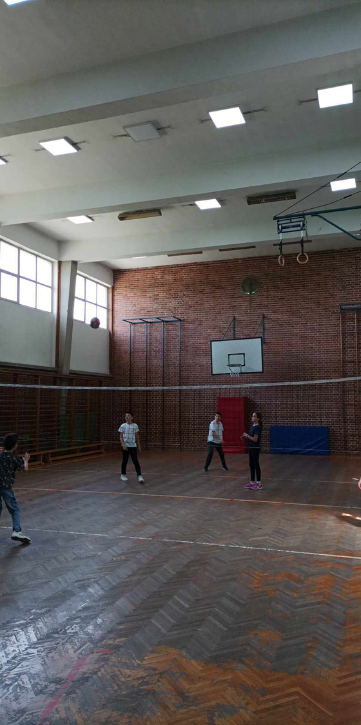 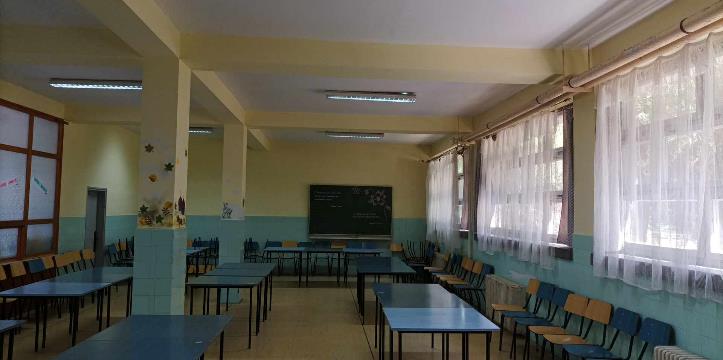 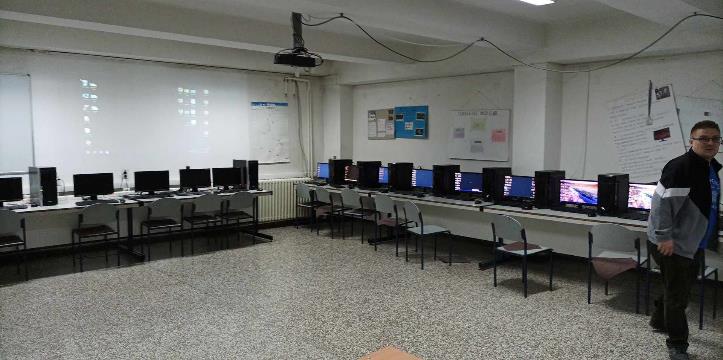 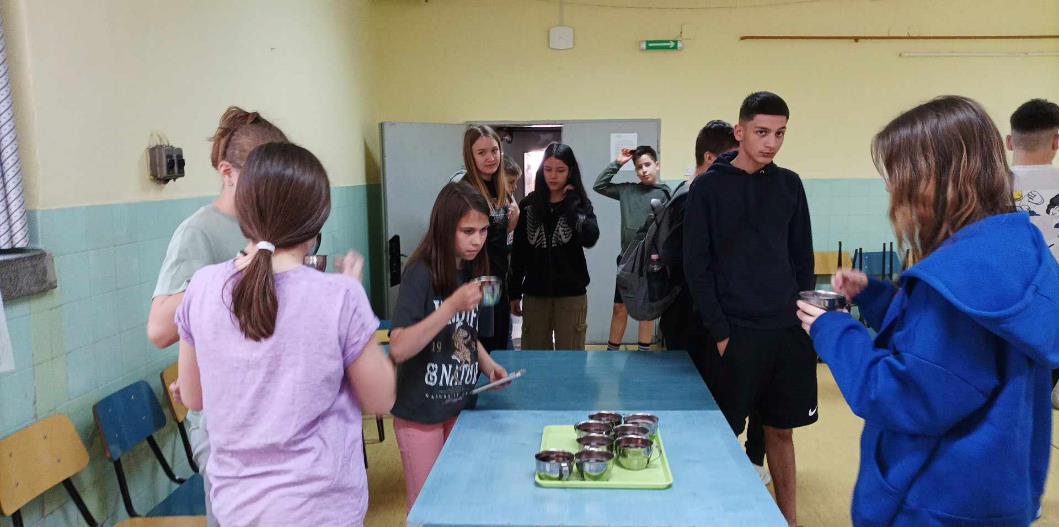 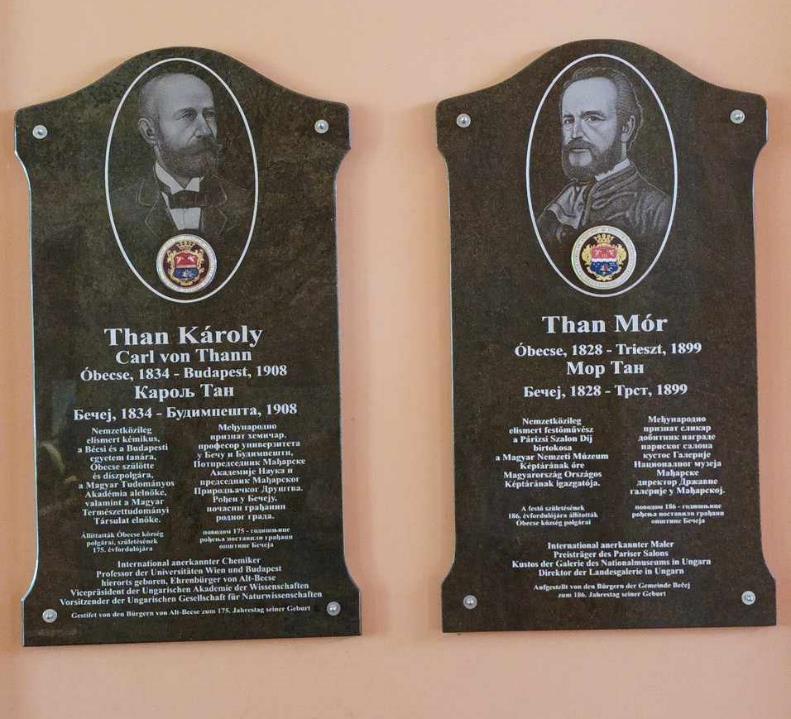 ÓbecseThan Emlékház
Interaktív tudományos kiállítás
28 tudományos interaktív játék
Különböző fizikai jelenségek és természeti törvényszerűségek
Képzőművészeti kiállítás
Newton bölcsője
Az energia- és a lendület-megmaradás törvénye
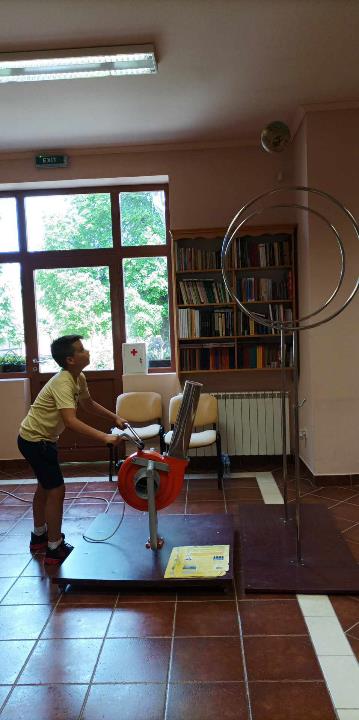 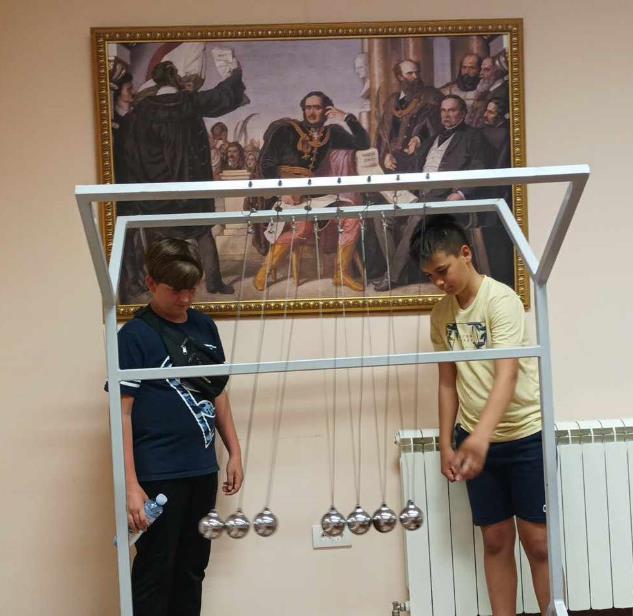 Lebegő labda
A gravitációs erős és a tolóerő kiegyenlítik egymást
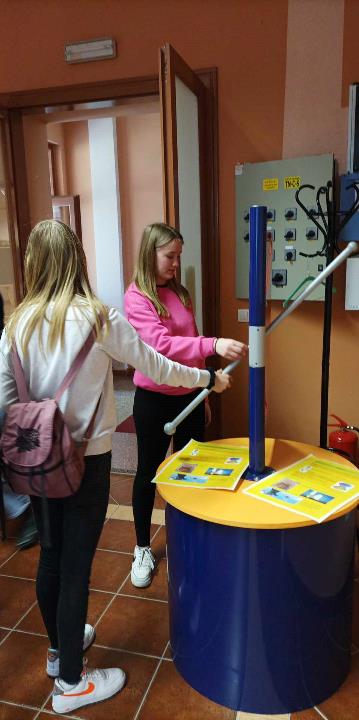 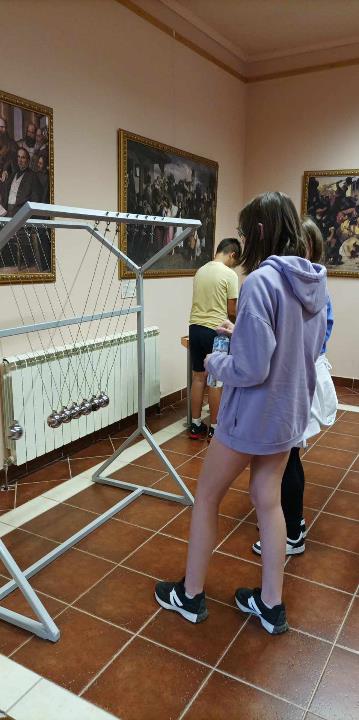 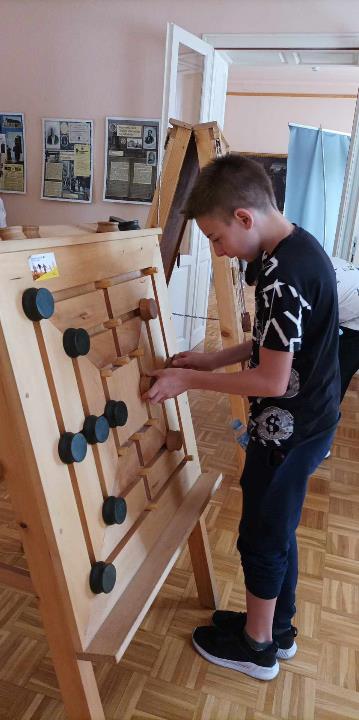 Hiperbolikus nyílás
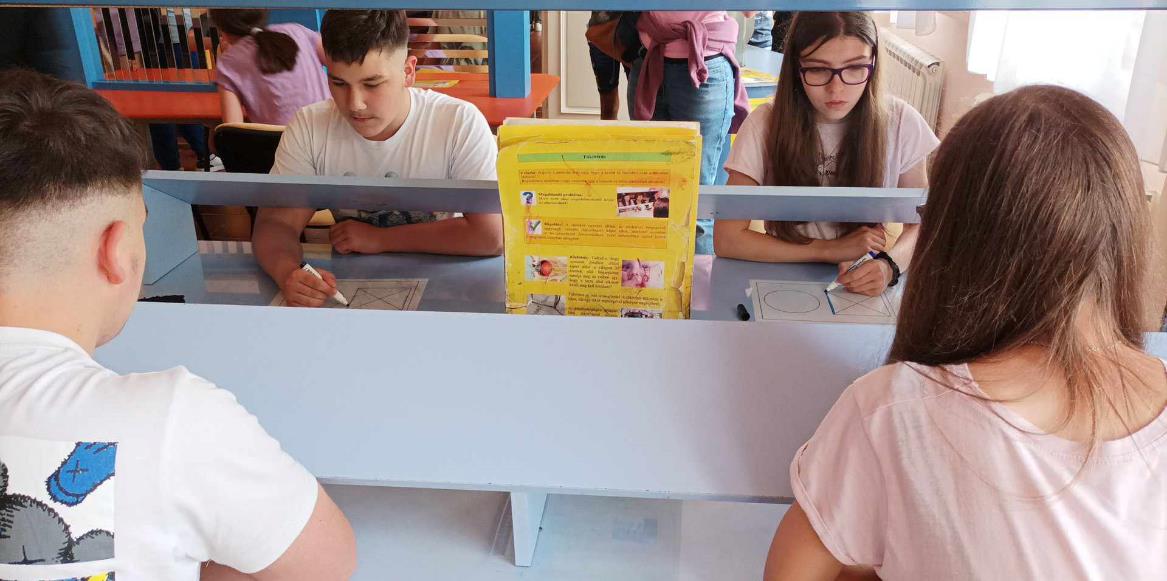 Tükörírás
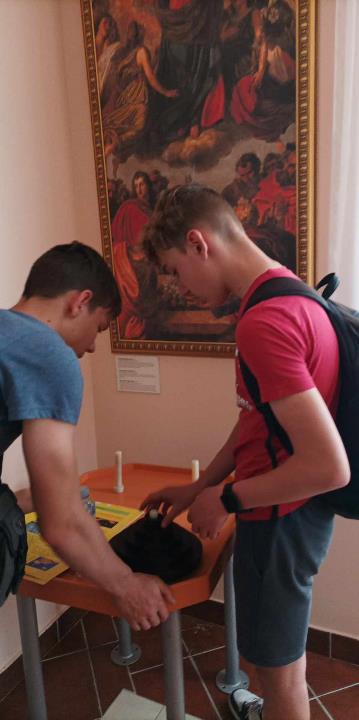 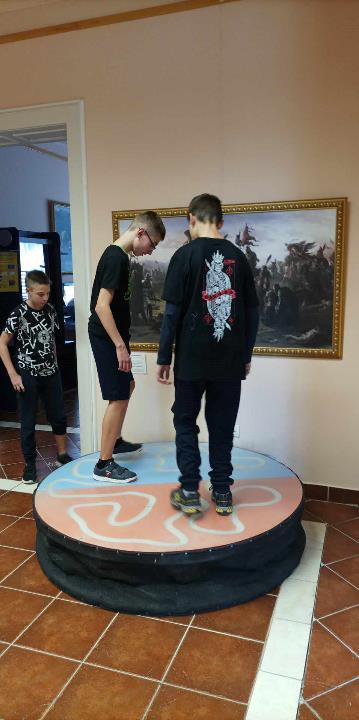 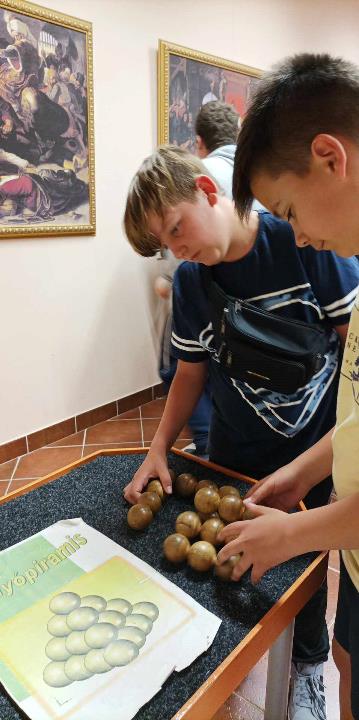 Golyószörf
A súlypontod változtatásával vezeted a golyót a pályán.
Golyópiramis
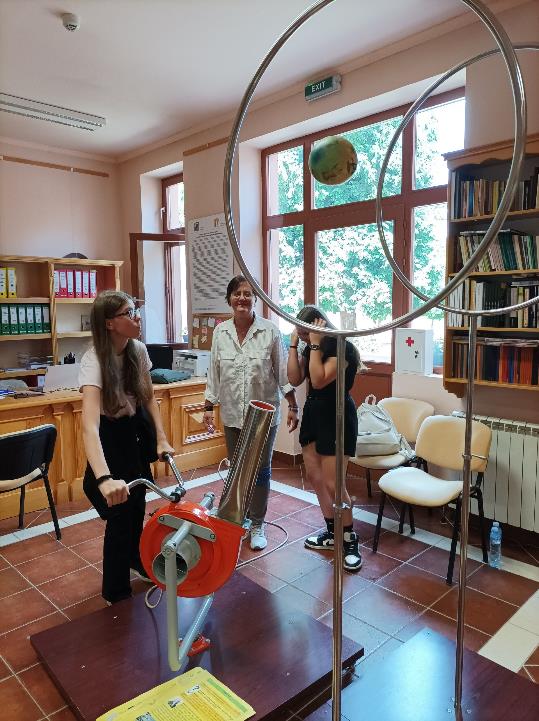 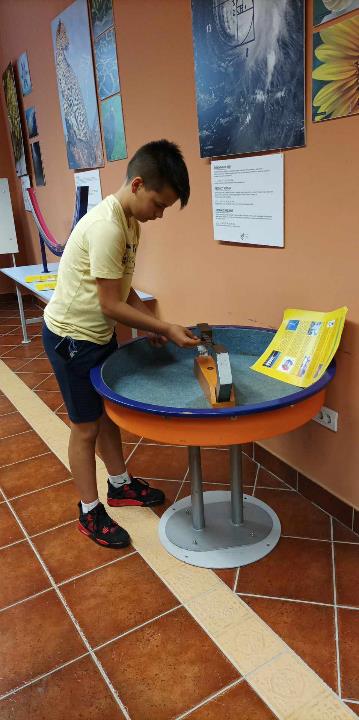 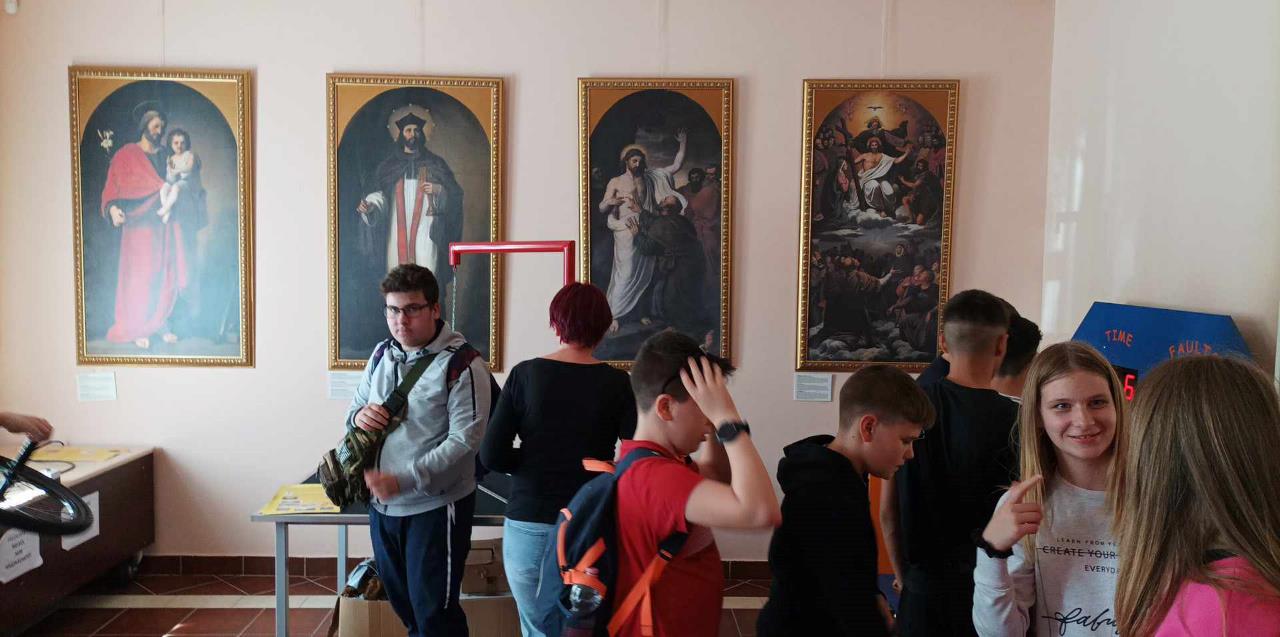 A beodrai múzeum
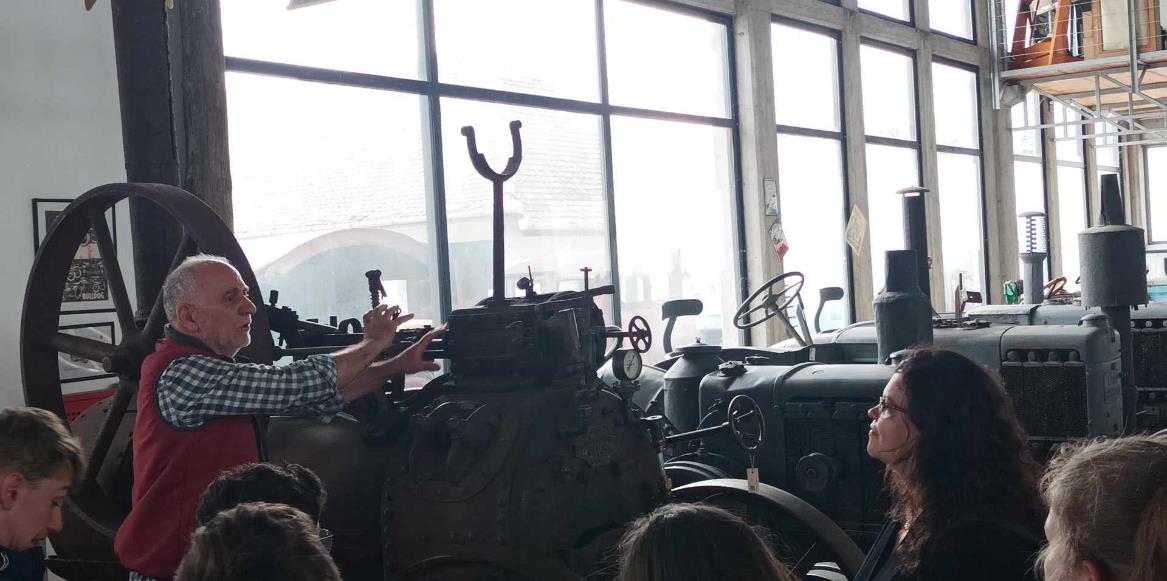 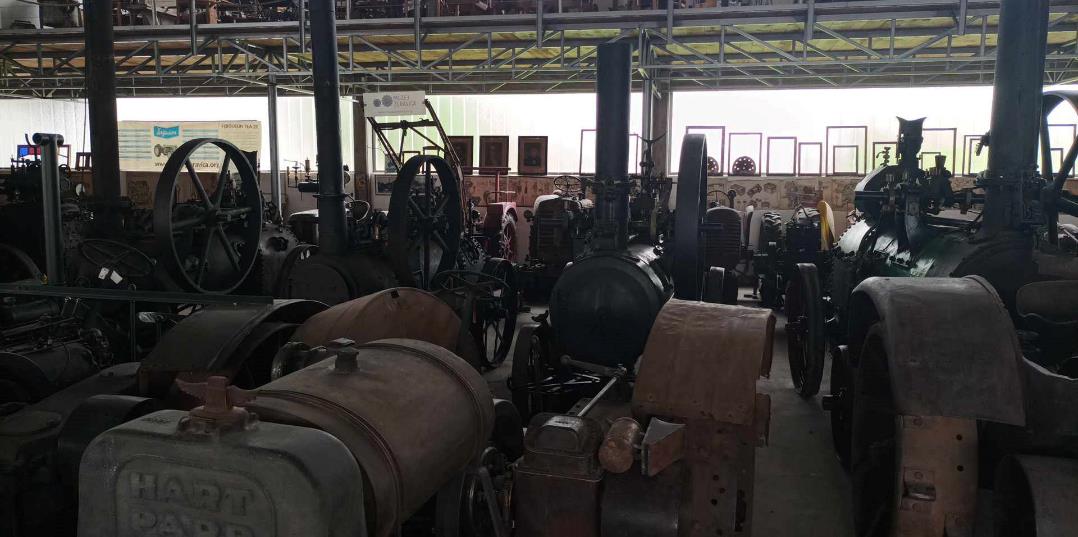 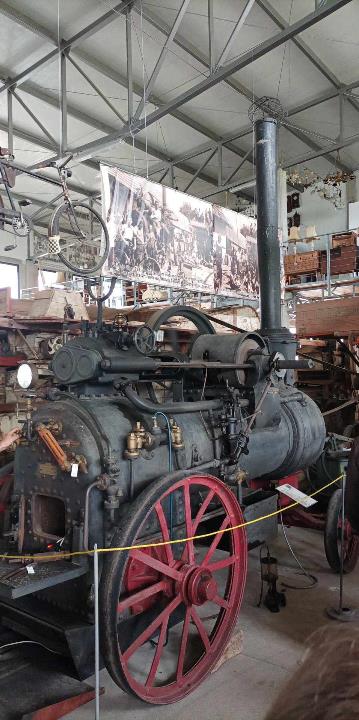 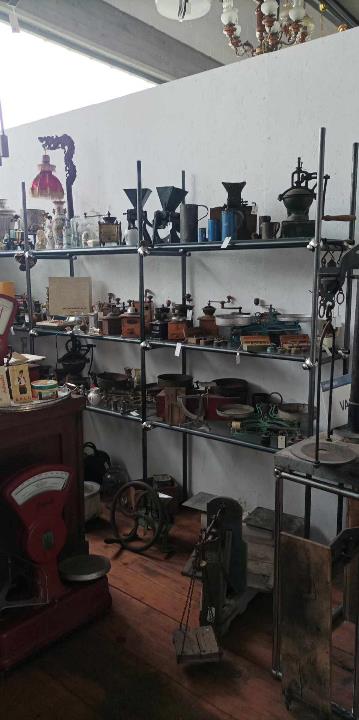 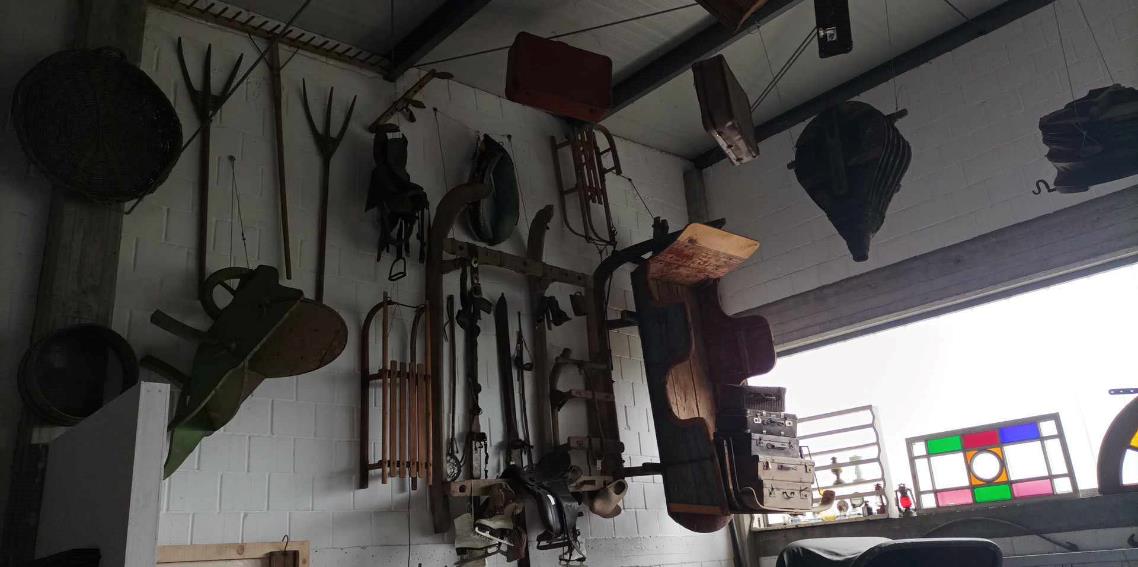 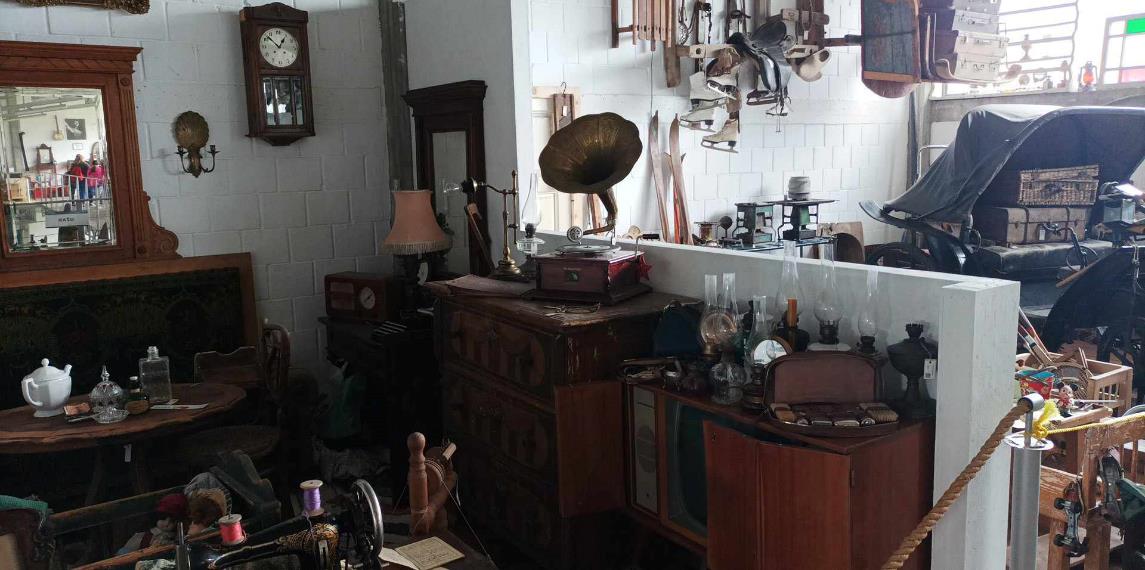 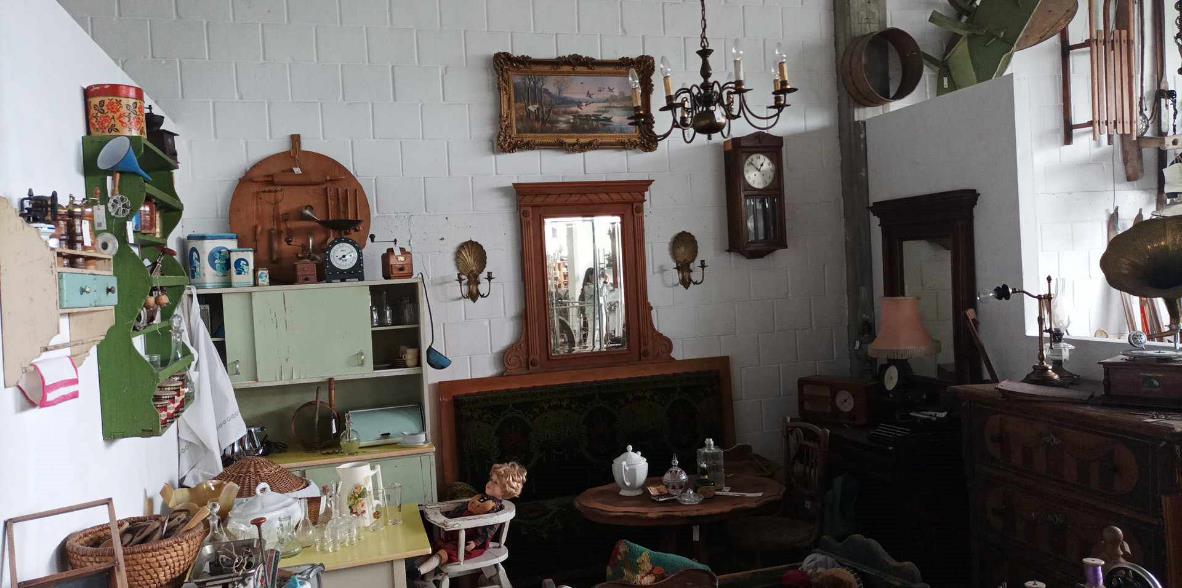 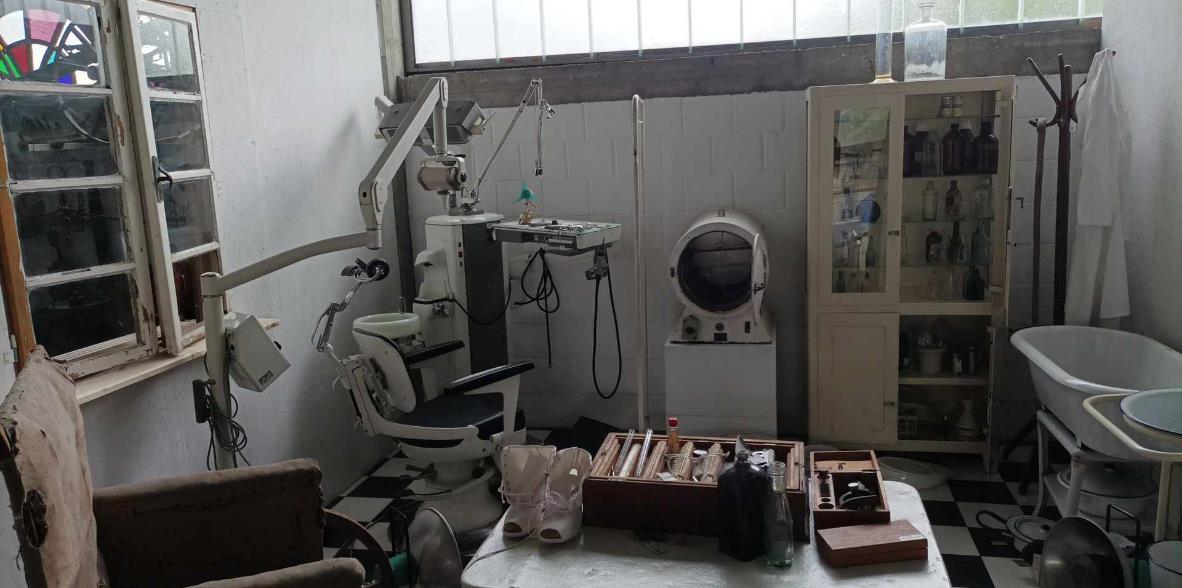 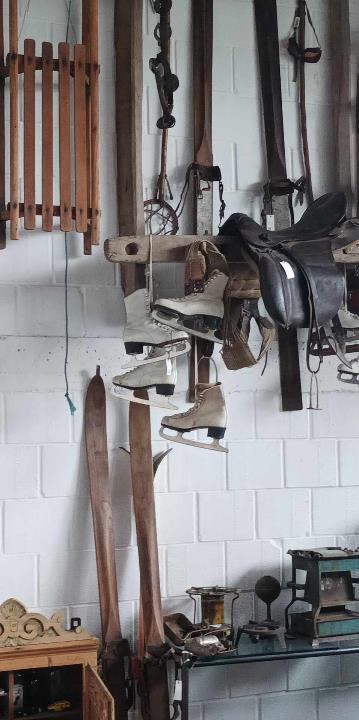 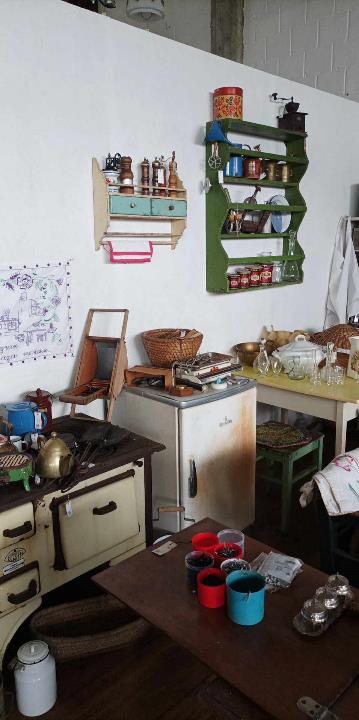 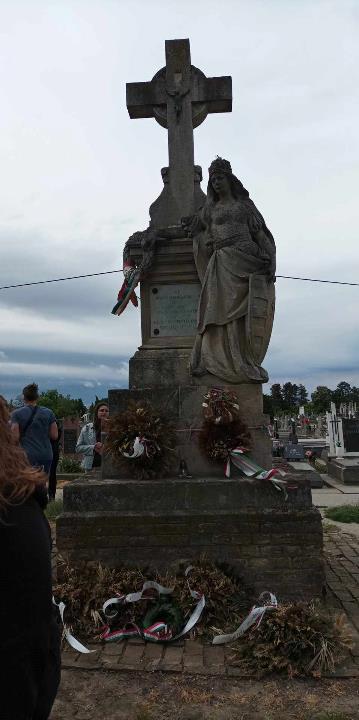 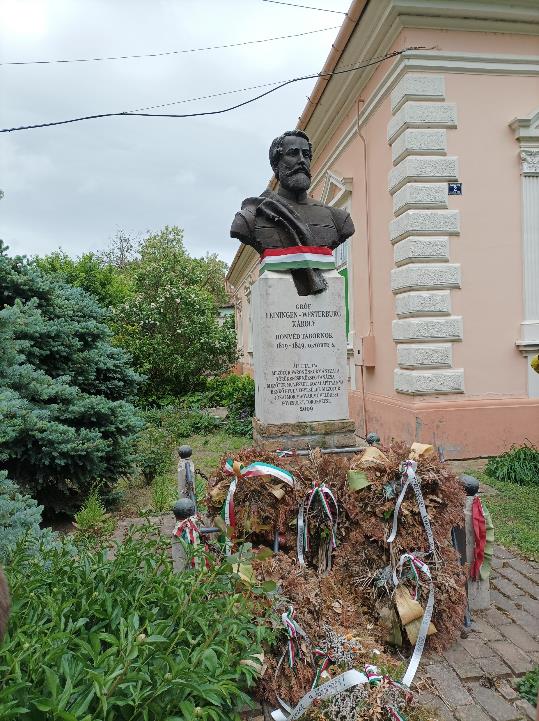 TörökbecseHungária-emlékmű
Koszorúzás az aradi vértanú Gróf Leiningen-Westerburg Károly szobránál